Biais tropicaux et flux de surface océan-atmosphère, que peut-on en dire à partir des simulations CMIP6
P. Braconnot
PEDALONS, 14 octobre 2019
À partir de tests de sensibilité autour CMIP6 + résultats thèse Olivier Torres
Biais région « warm pool » Pacifique
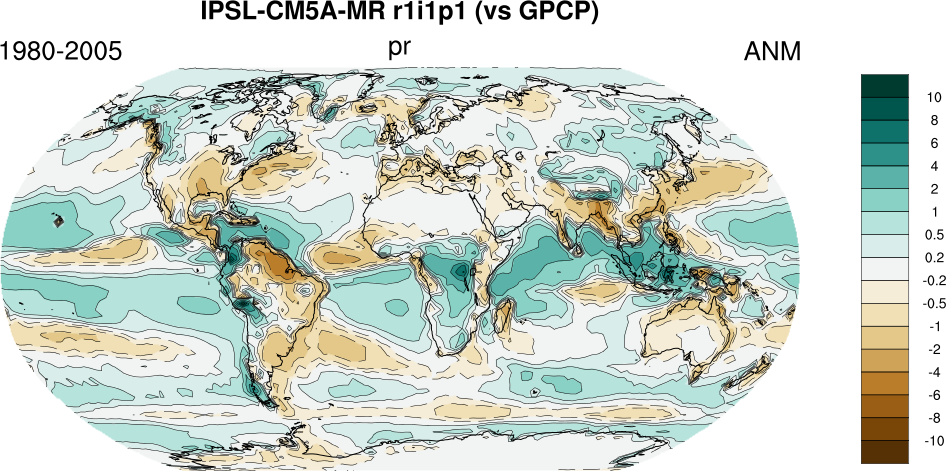 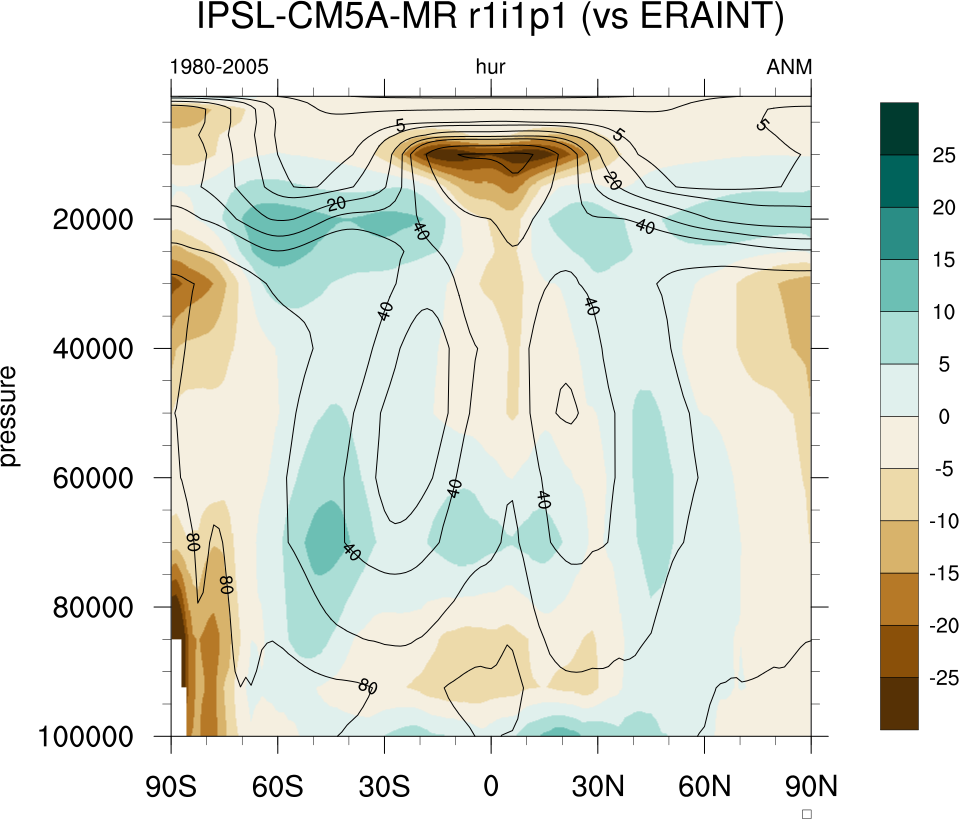 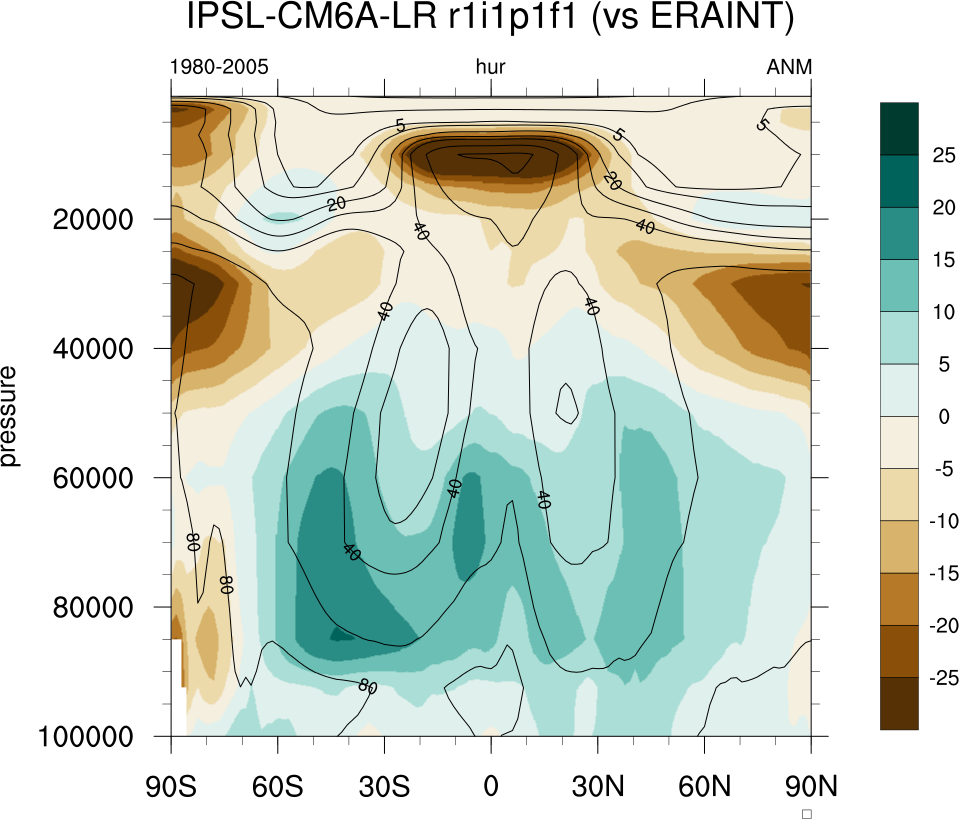 Un latent dégradé alors que SST non
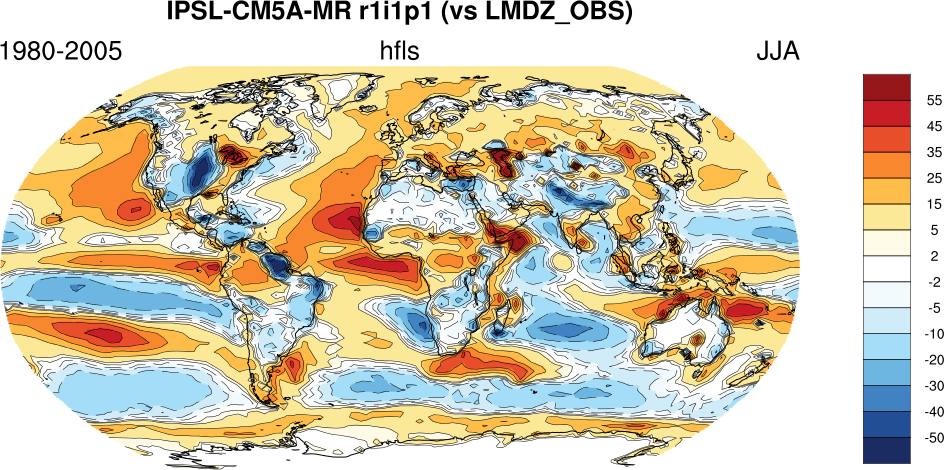 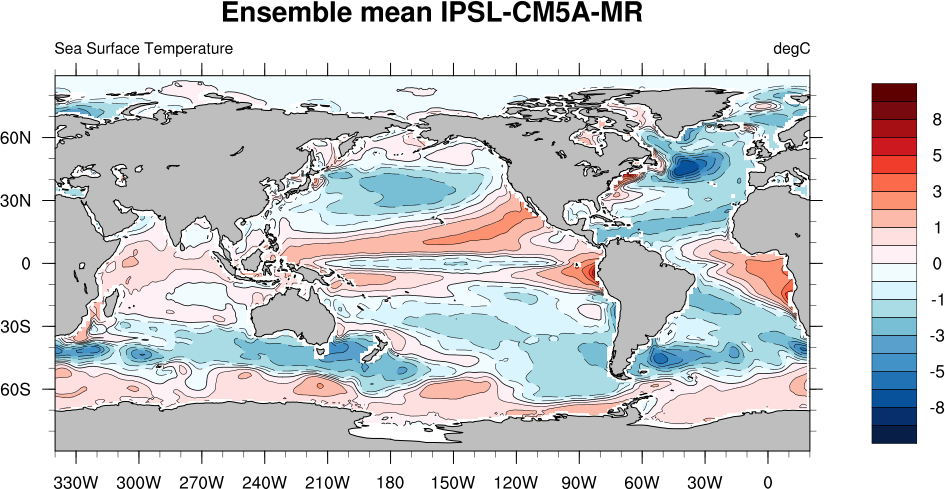 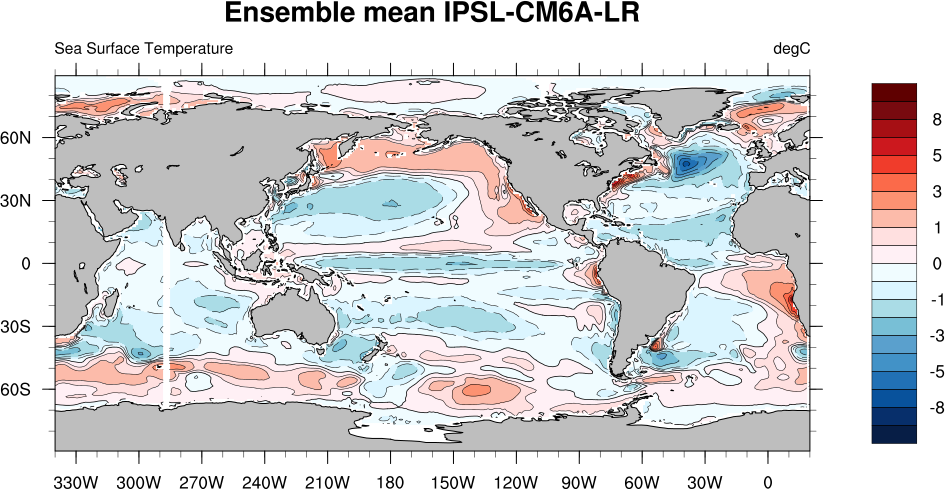 Test « objectif » Hotteling : latent surface
Average over tropical ocean
Multivariate spatiotemporal seasonal cycle
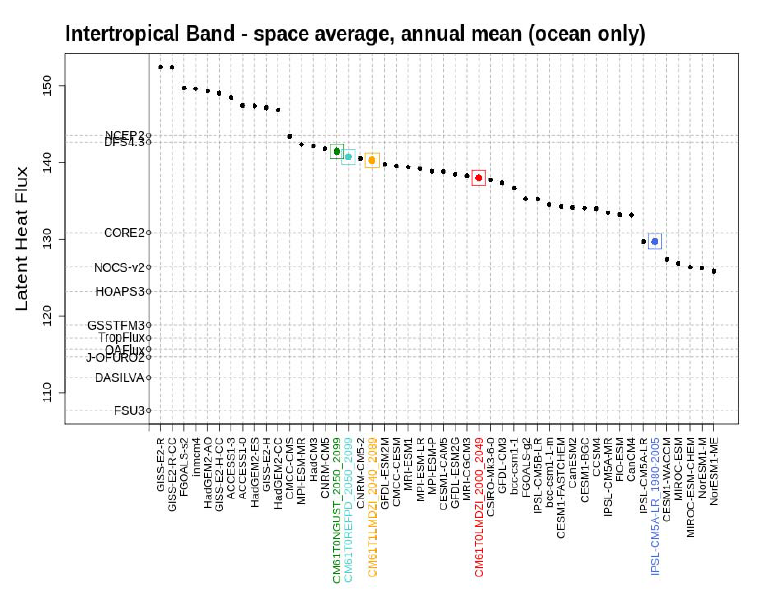 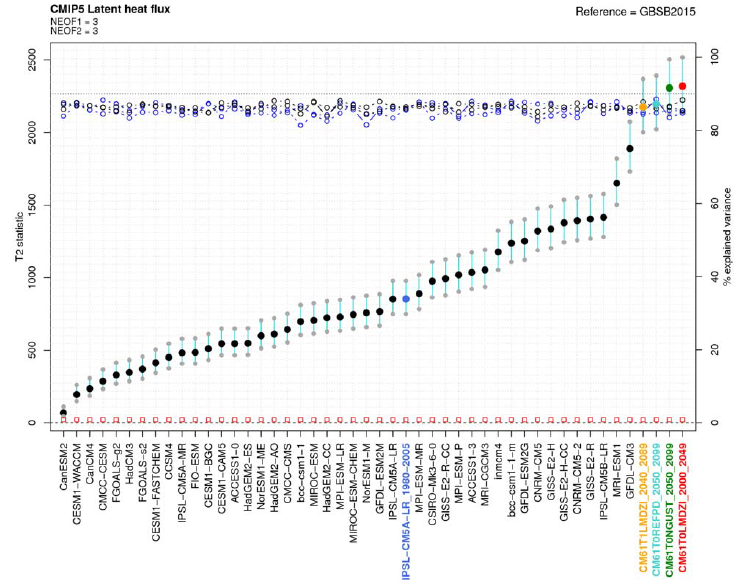 D’après Servonnat et al . 2017
And latent ?
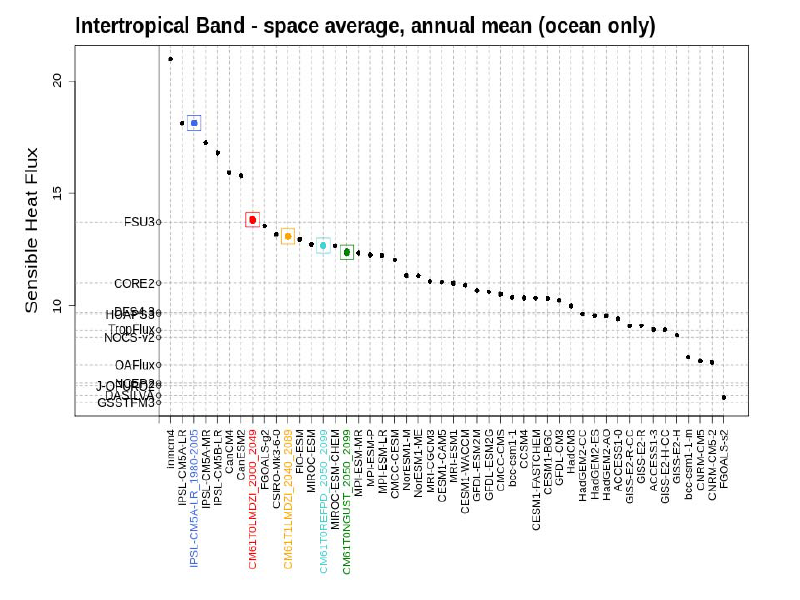 Suggest better representation of Tair - SST
Wind stress component  ~similar or slightly degrated (mostly due to pattern).
Mid Holocene Precipitation
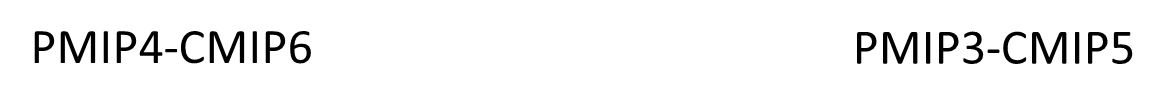 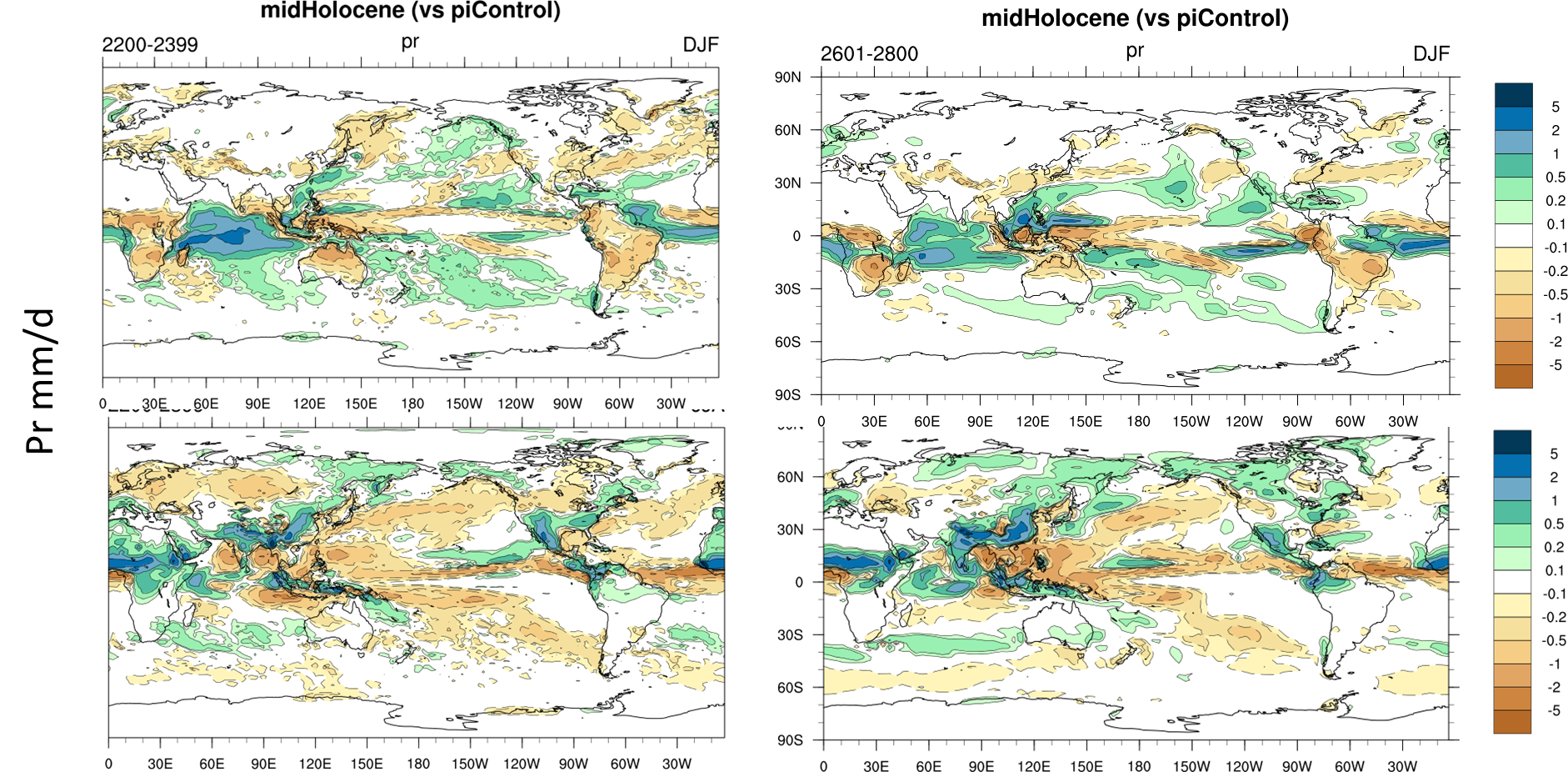 Role of air-sea fluxes?
From CM5
to CMIP6
Add wind gusts(Redelsperger et al. (2000)) :
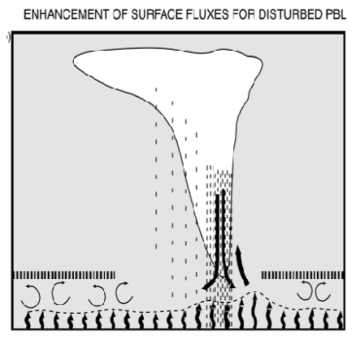 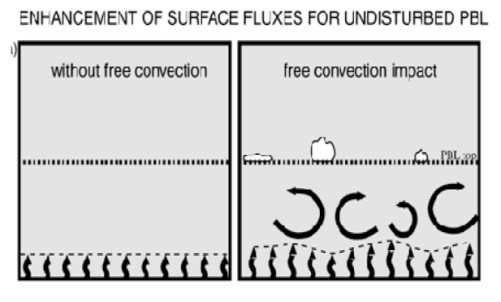 Consistent with thermals and cold pool parameterisations .
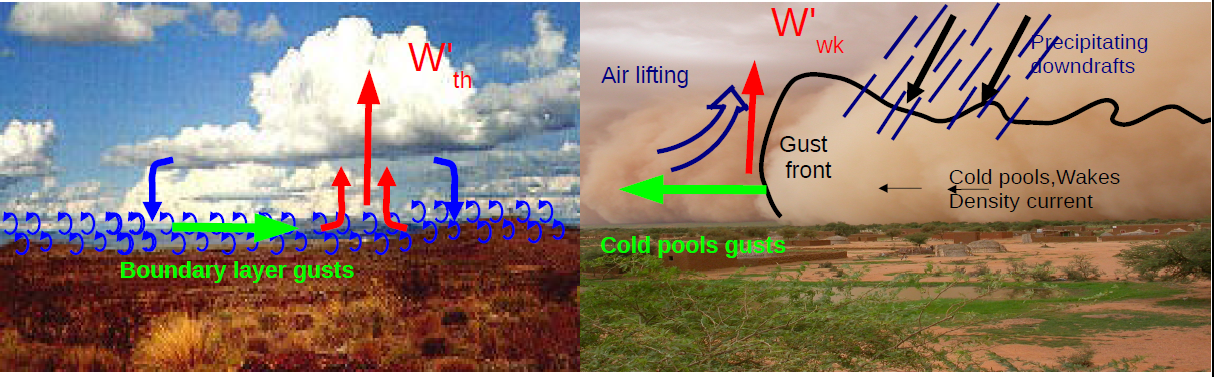 Deep convection
Cold pools
Free convection
thermals
Hourdin, Rio et al., 2008, 2010….
Ex sensitivity gust
LMDZ REF :  CMIP6 version (add gustiness)
Oceanic grid points 
(30°N-30°S only)
LMDZ NGUST : CMIP5 version (old)
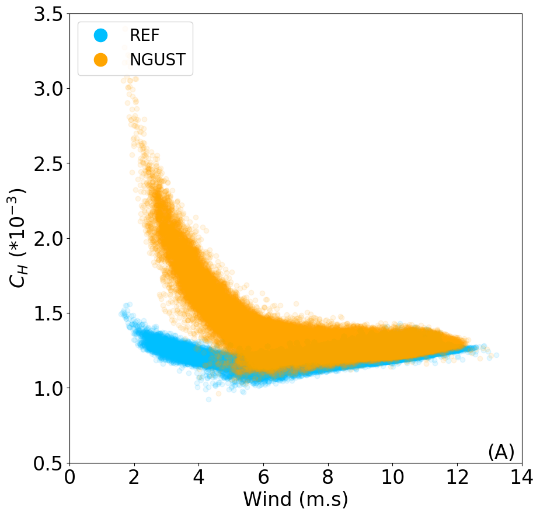 Spatio-temporal mean
AGCM (20°N-20°S) :
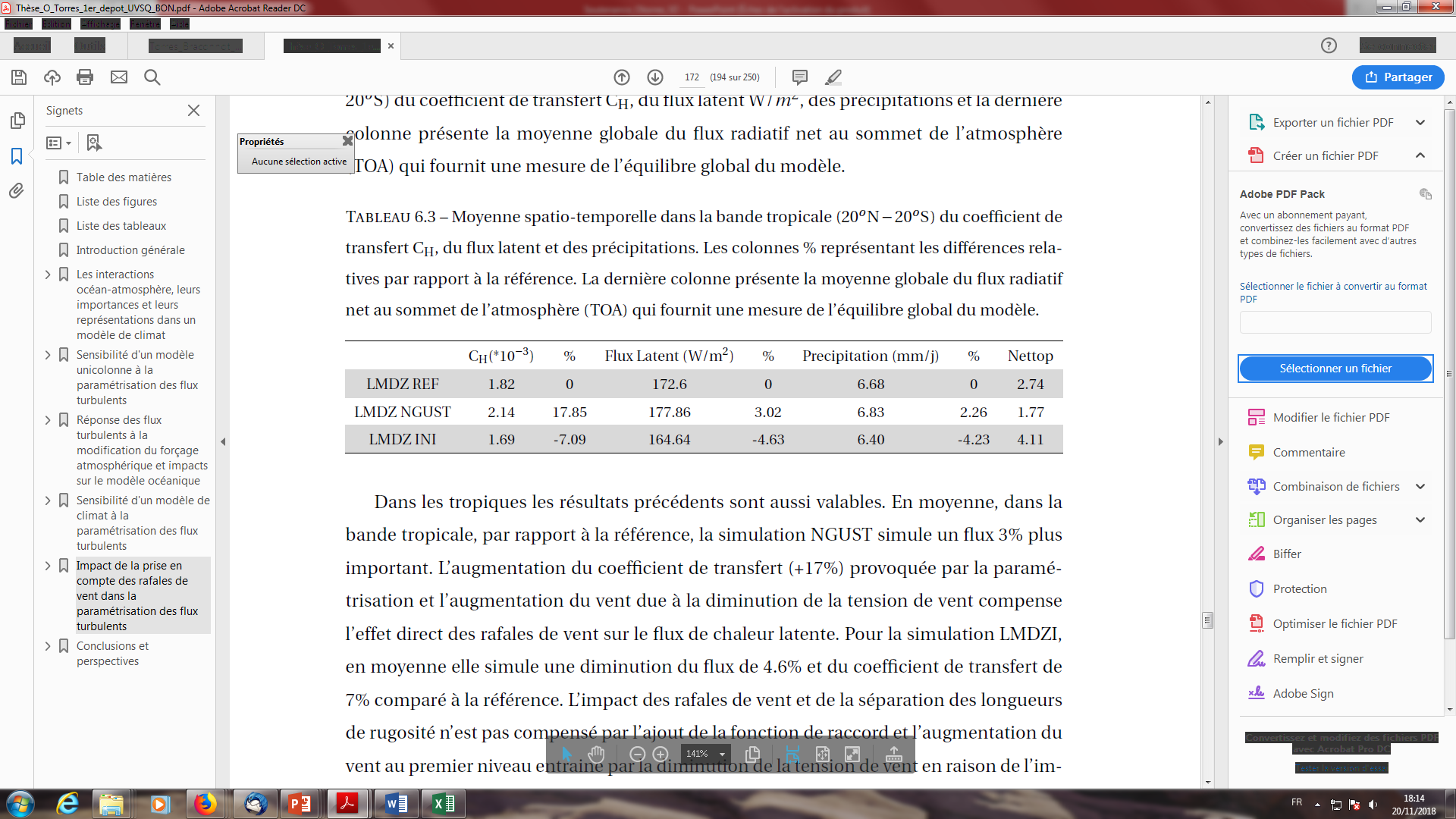 CE (*10-3)
Low wind speed function
Increase CE
Regional effect (CE, low wind)
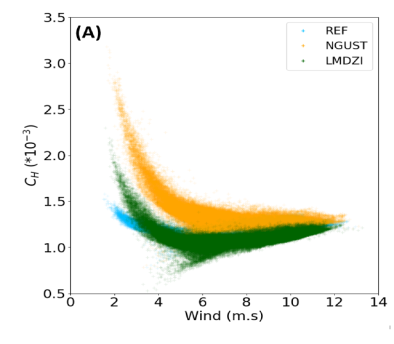 LMDZI : large effect of 0.7 factor, smaller effet or Zo
ATM
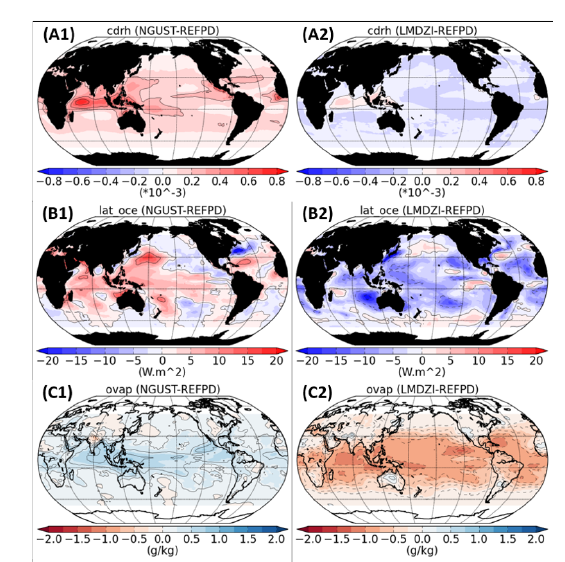 LMDZI
Suppress u’ 
Effect of low wind speed function 
Cqn= 0.7 Cdn
 Separation z0
NGUSTgust : 
Suppress u’ 
low wind speed function
10-15WW/m2
Mean reduction due to 0.7
10-15W/m2
E/W gradient
Atl Nord
Torres, PhD, 2019
Coupled model
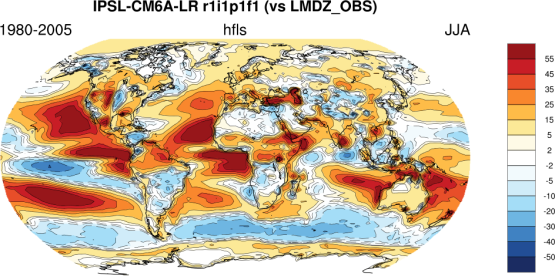 CM6 bias
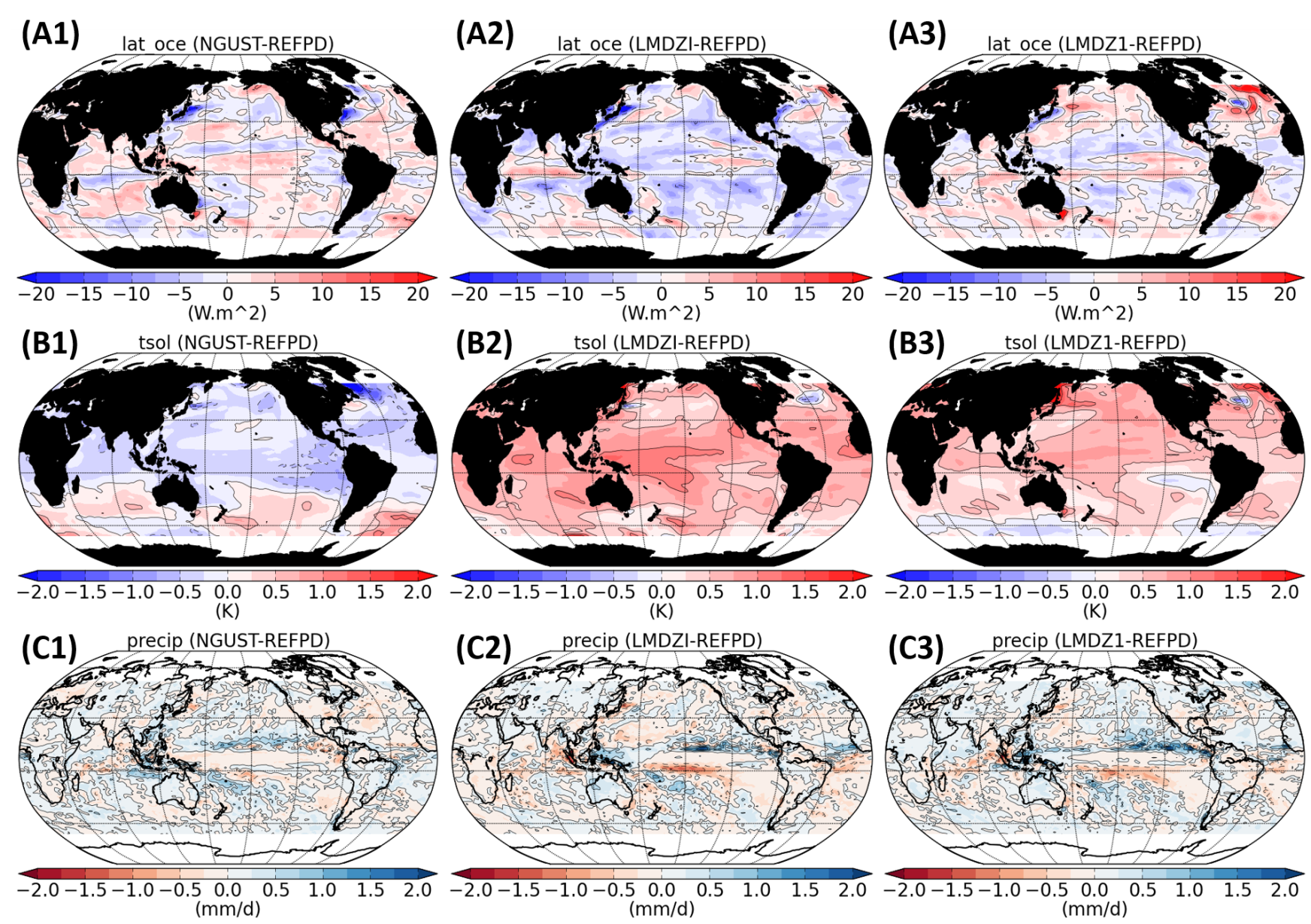 At most 5-10 W/m2
Smaller than mean CM6 bias and than ATM
ATM
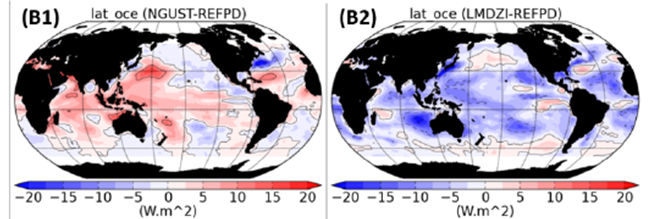 A sum of different feedbacks : AMIP
US = 0
qS identique
CE
q0
NGUST - REFPD
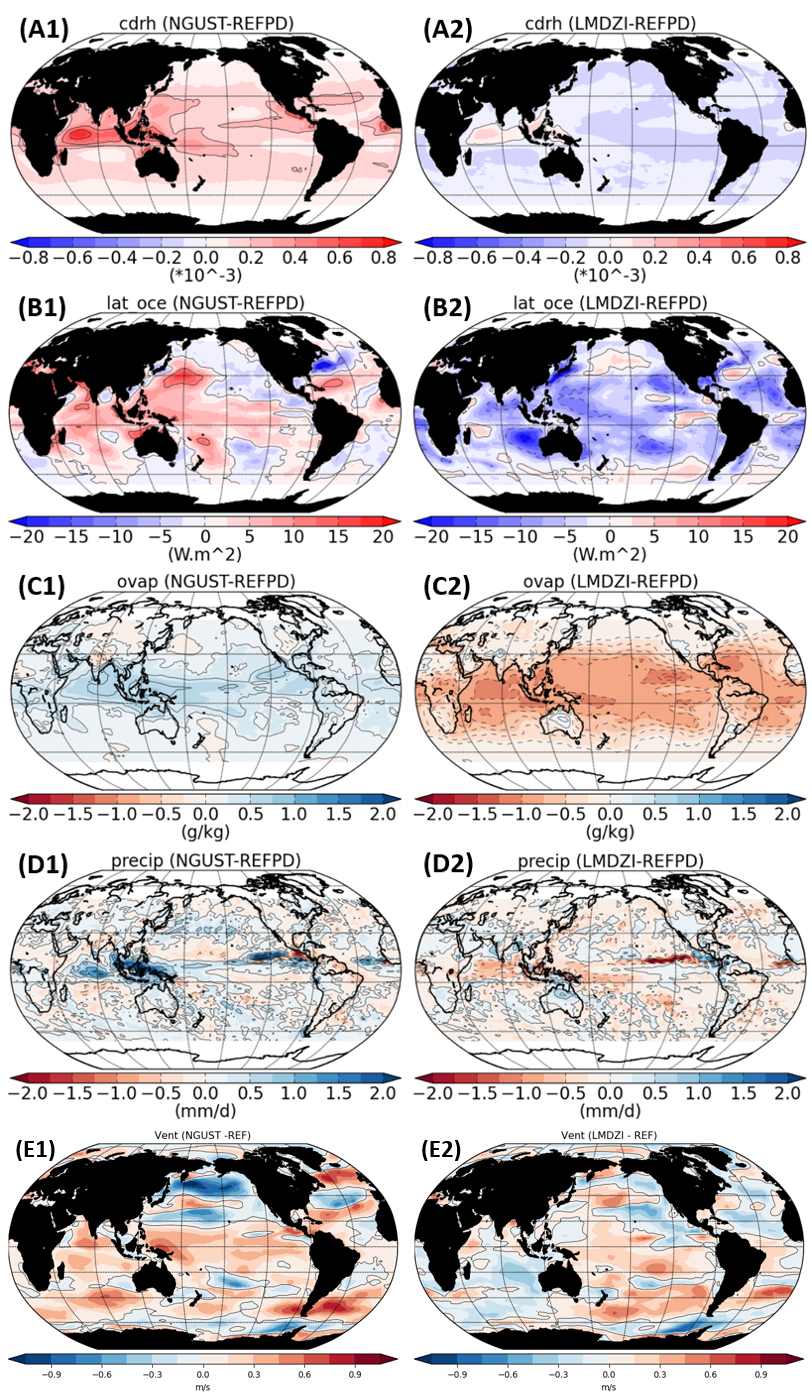 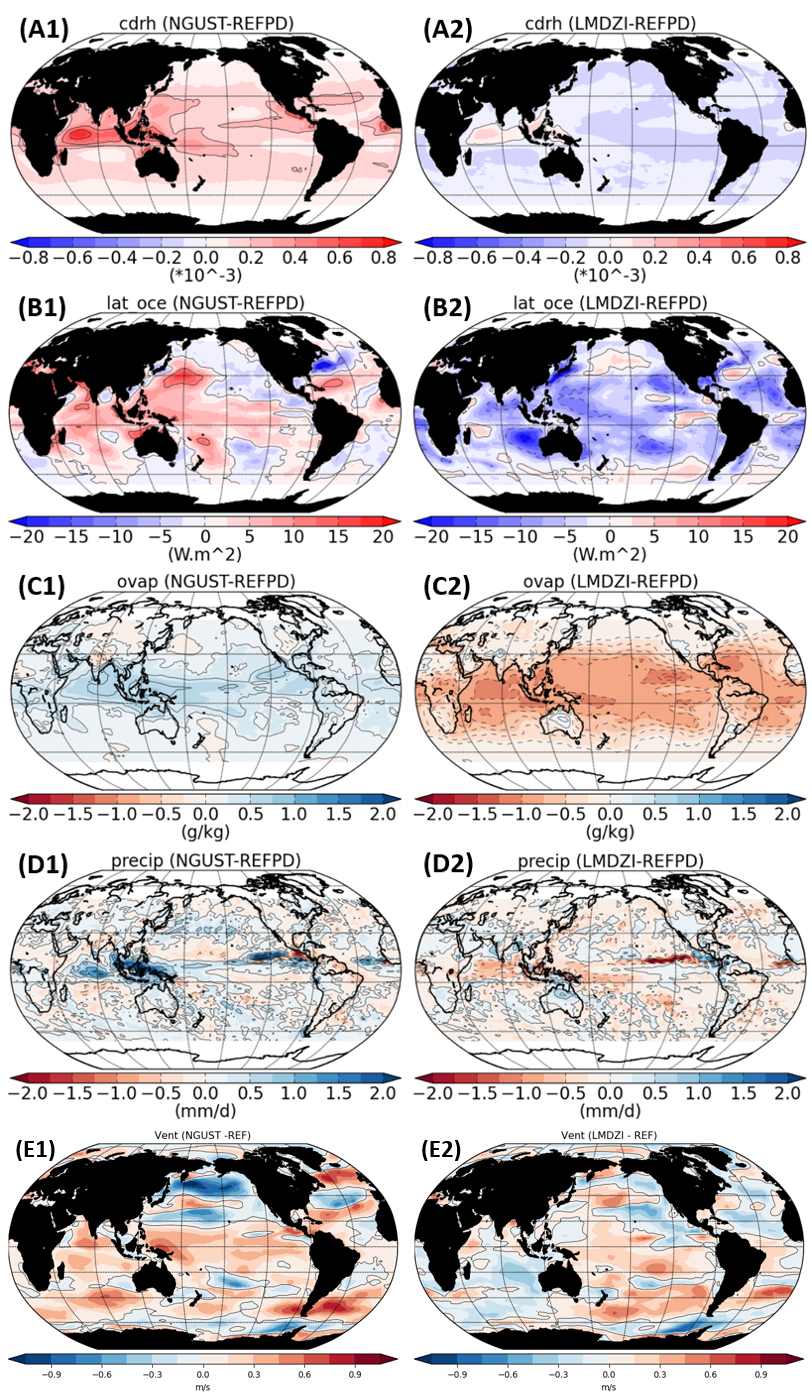 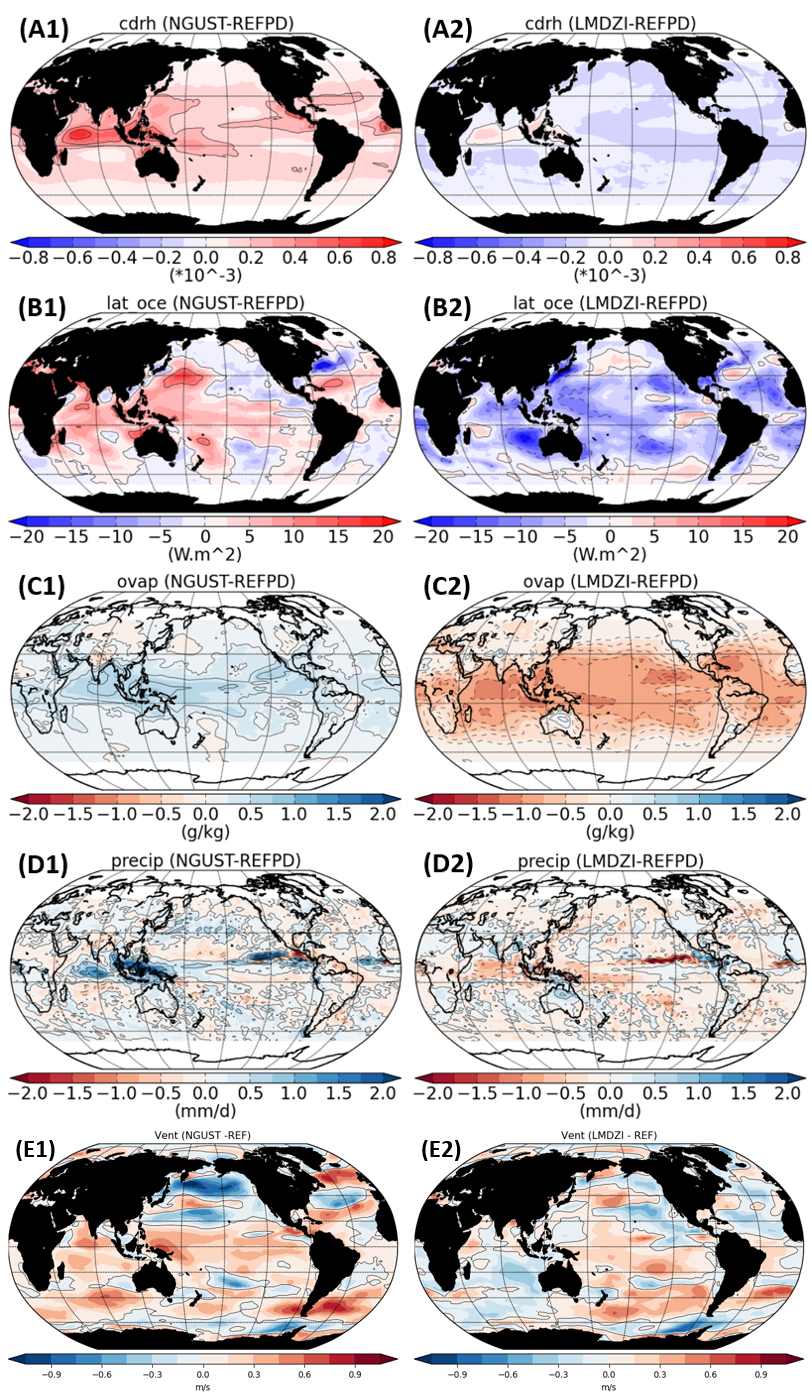 Suppressed gustiness
Wind stress effect
-
+
u’
U0
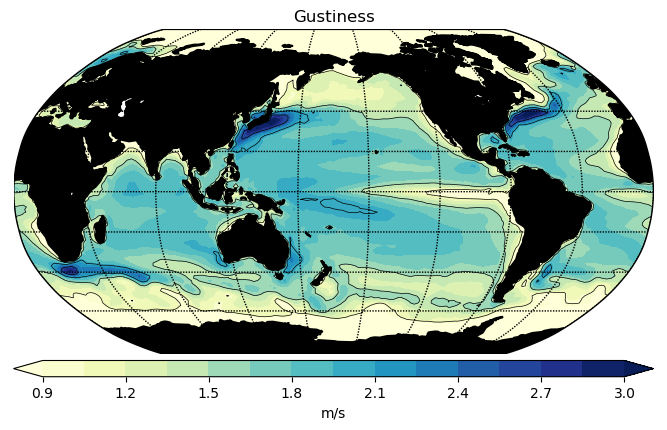 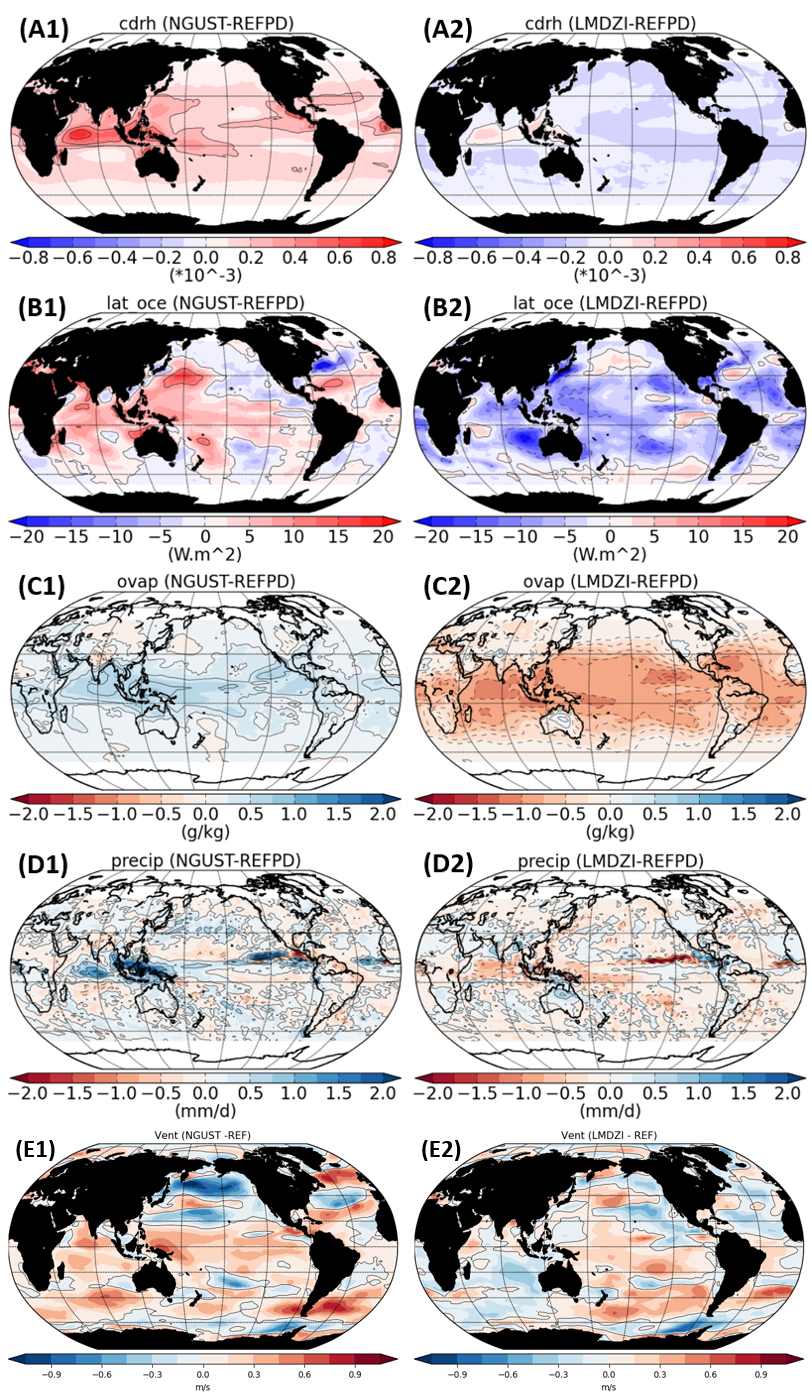 LH (W/m²)
(positive towards the atmosphere)
Wind and current feedback
Wind (m/s)
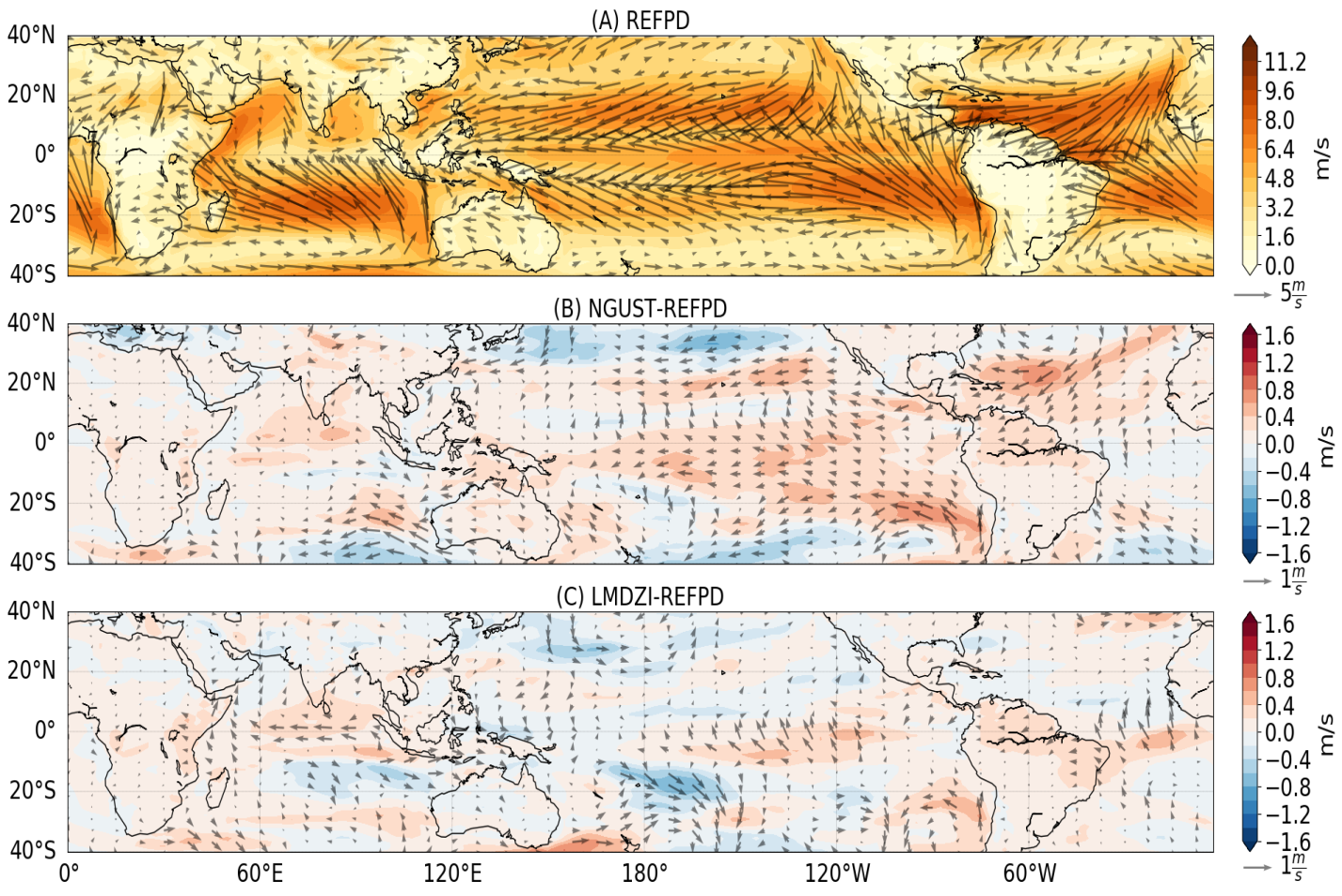 Wind stress (N/m²)
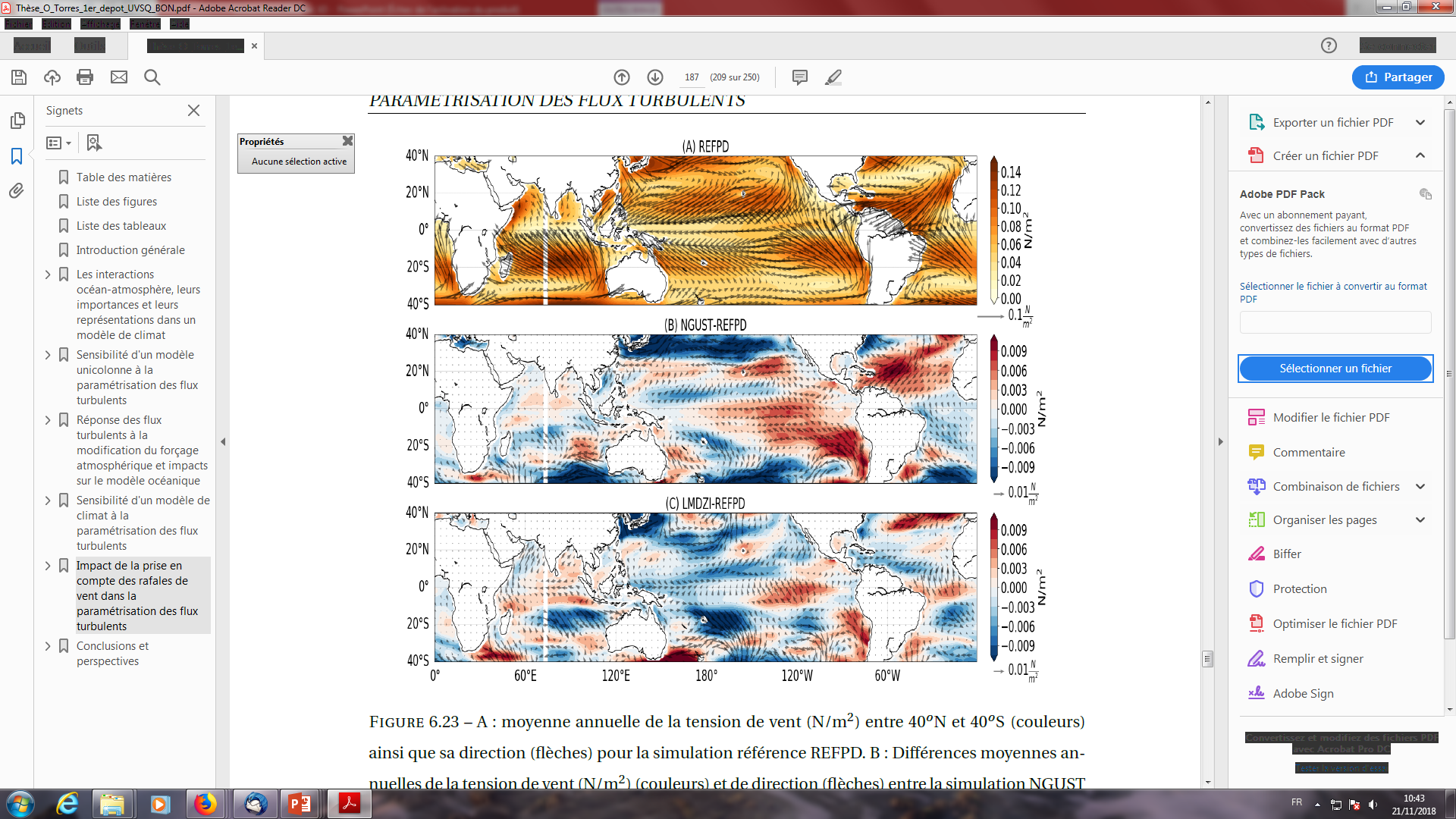 NGUST - REFPD
Surface  current (m/s)
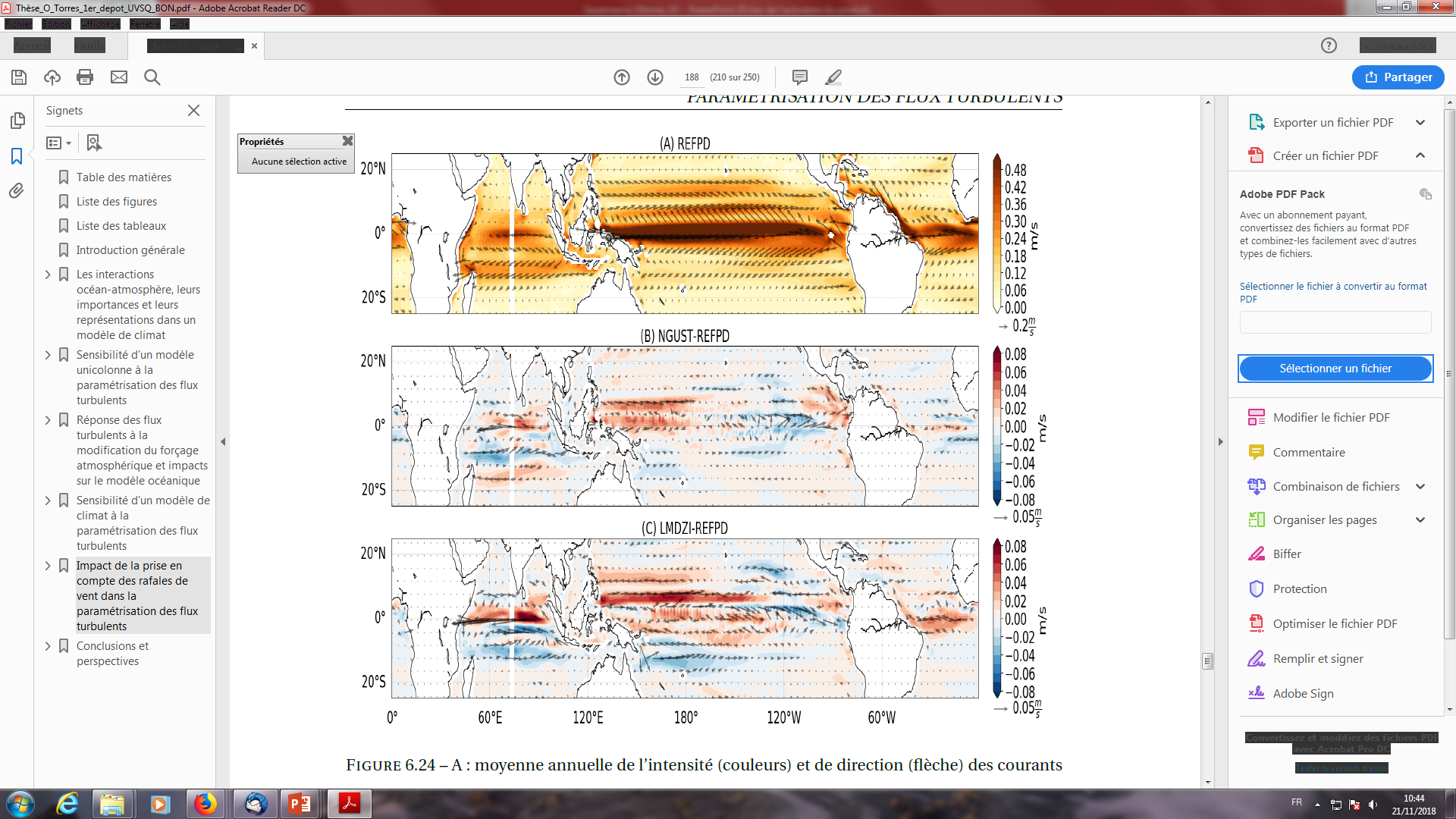 Conclusion
The new parameterization increases the consistency between wind gust/thermals/conversion
It impacts E/W and N/S gradients of large scale moist static energy and affect the large scale circulation 
 In the coupled system, feedbacks related to energetic adustment can mask the effect of the new processes.
Challenges  : 
Still difficult tohave both fluxes and state variables in agreement with observations 

The surface flux parameterization changes have an impact on the atmospheric moisture content  Role on climate sensitivity?
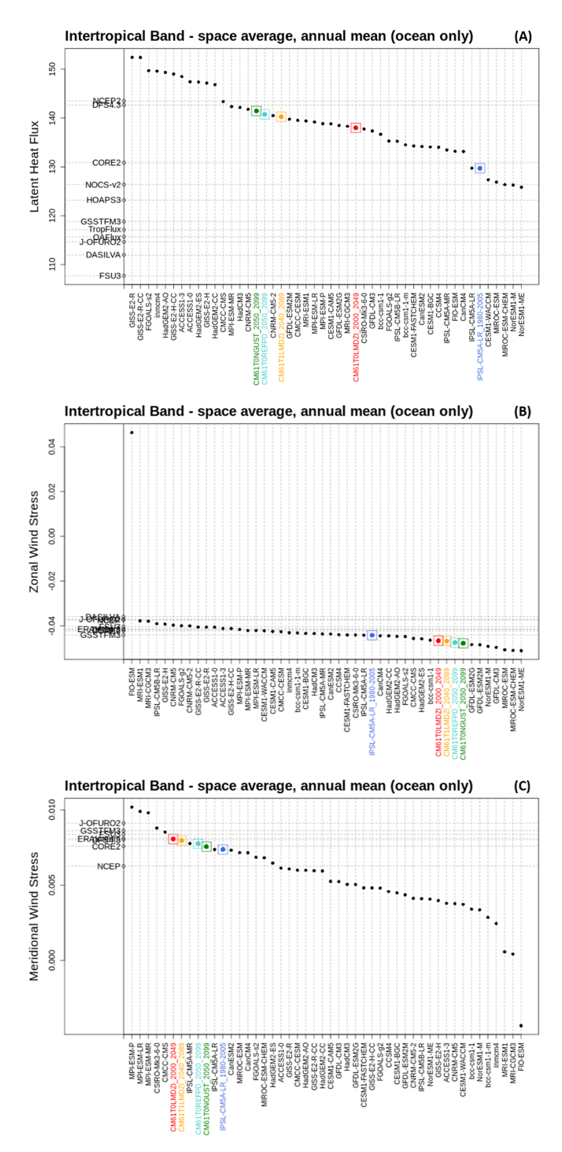 Gust in OAGCM
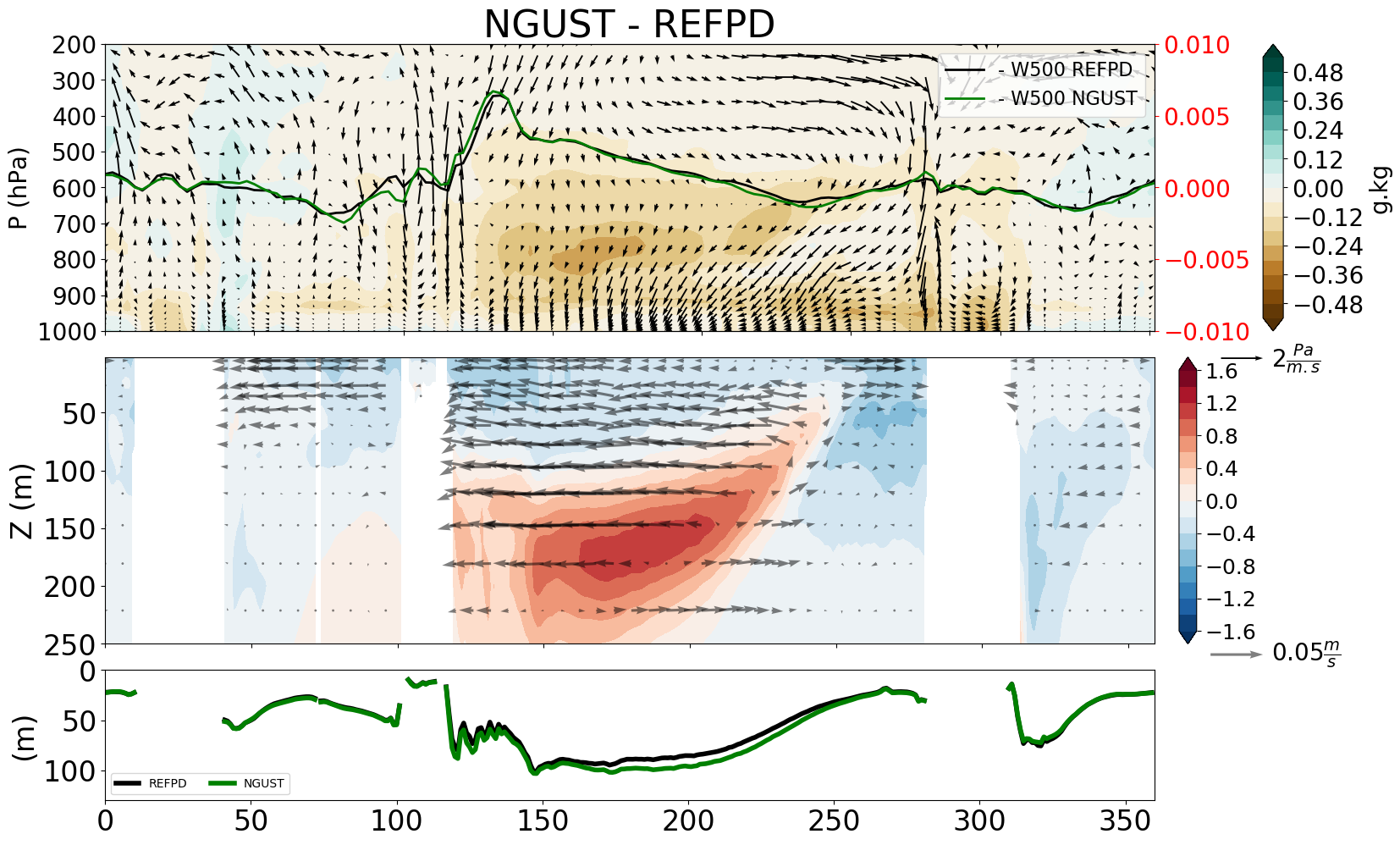 Spatio-temporal mean (5°N-5°S)
NGUST - REFPD
LH (W/m²)
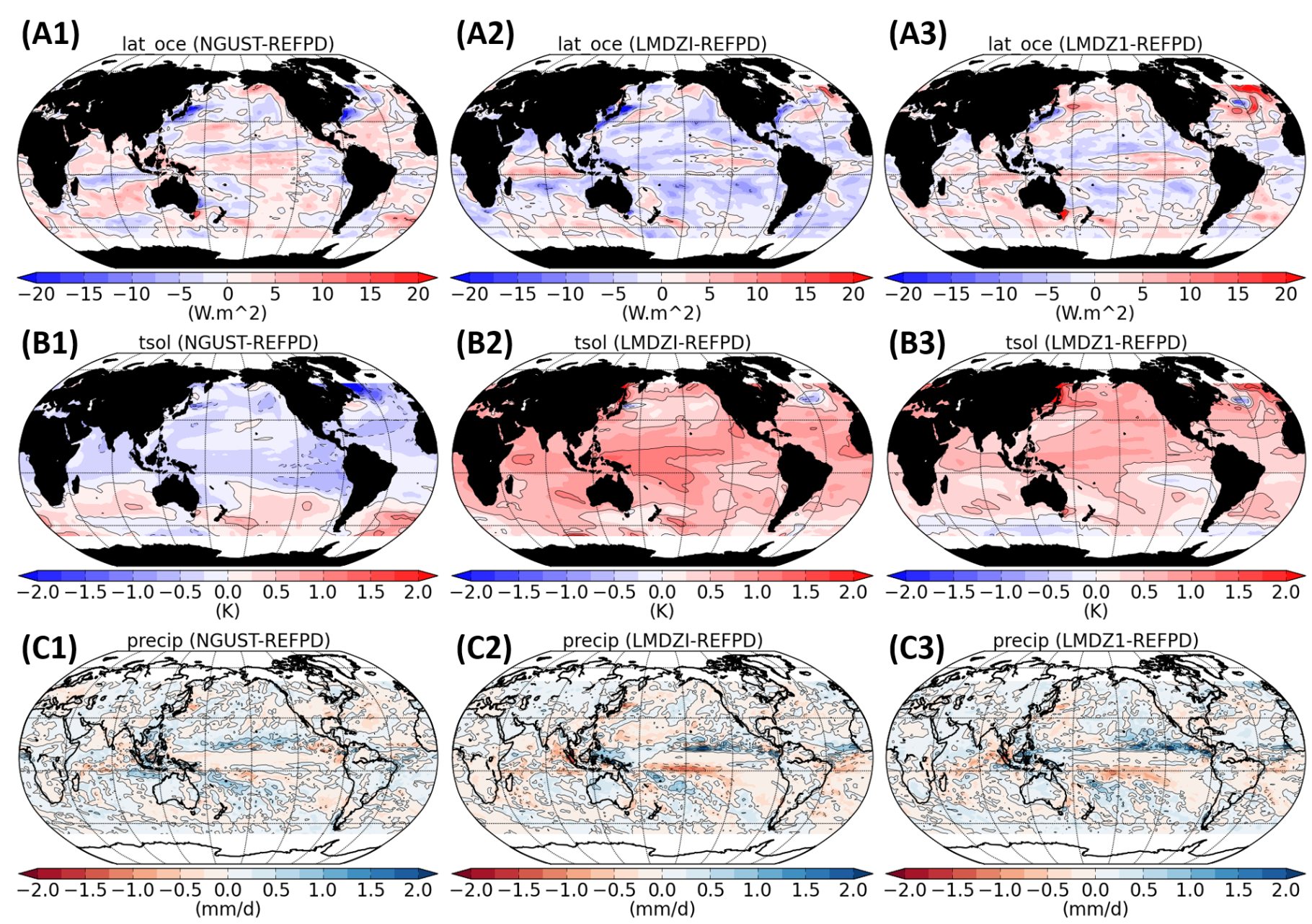 K
SST (K)
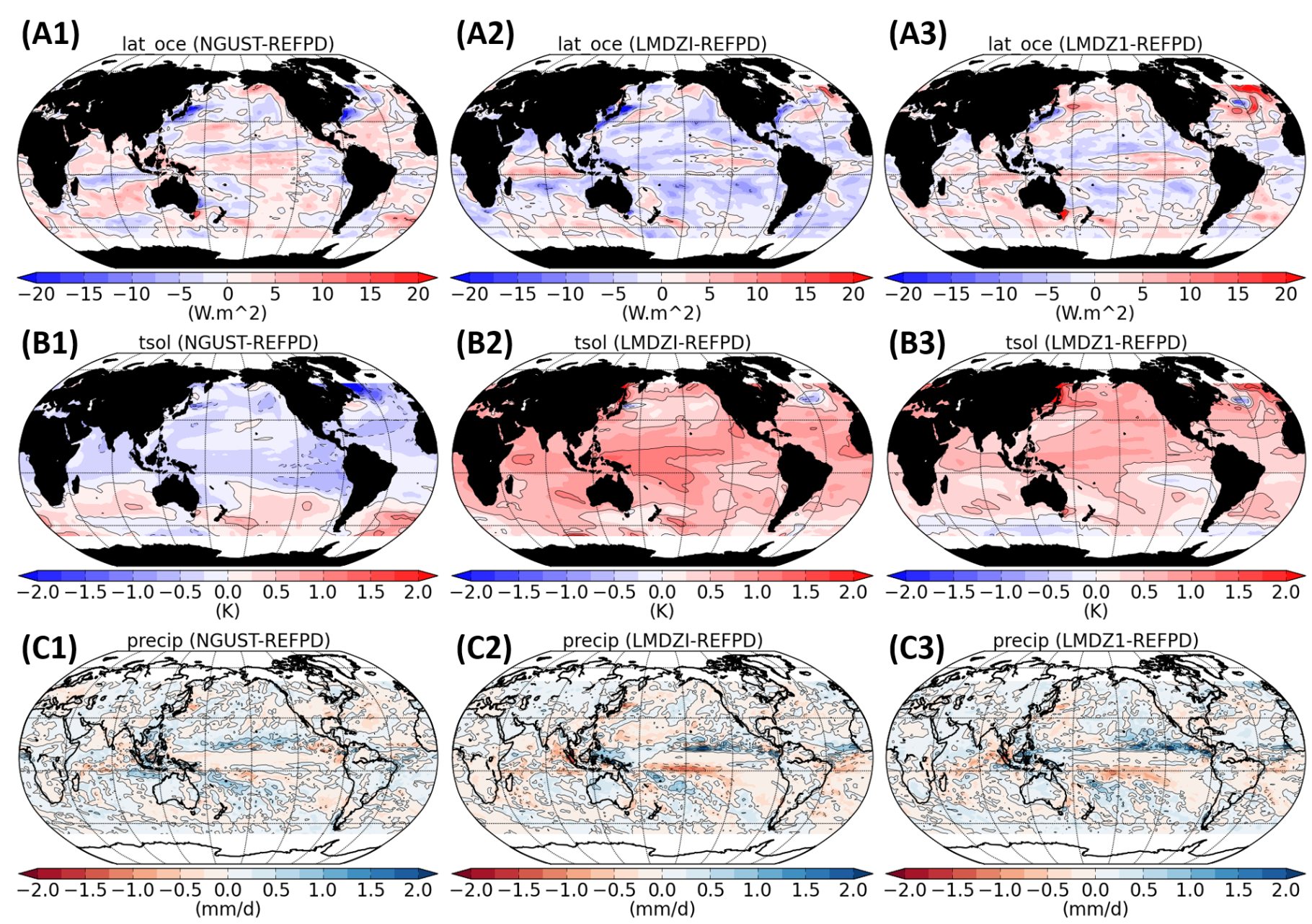 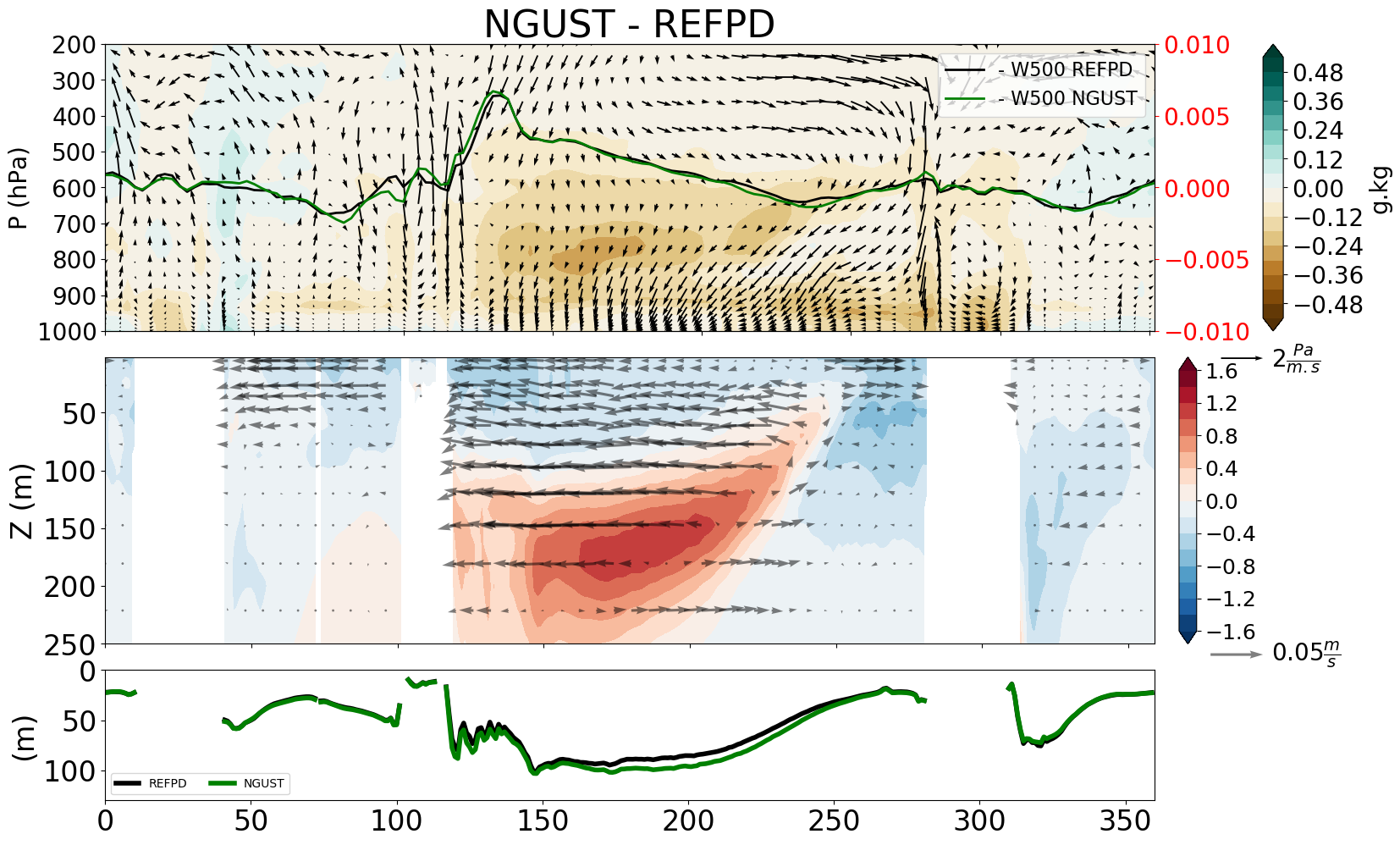 Link CE/SST/Humidity
Drying/Increase walker circulation
Effect of wind stress  increase oceanic circulation  increase atmospheric circulation
Couplé : en moyenne annuelle
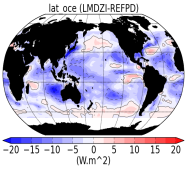 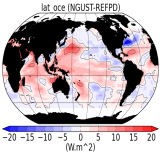 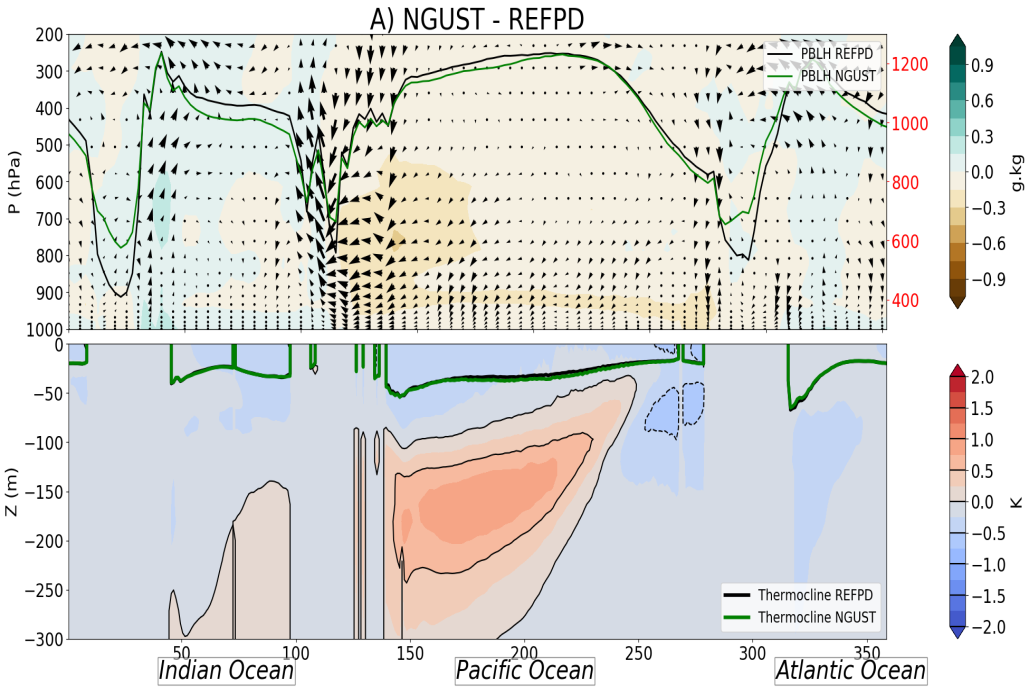 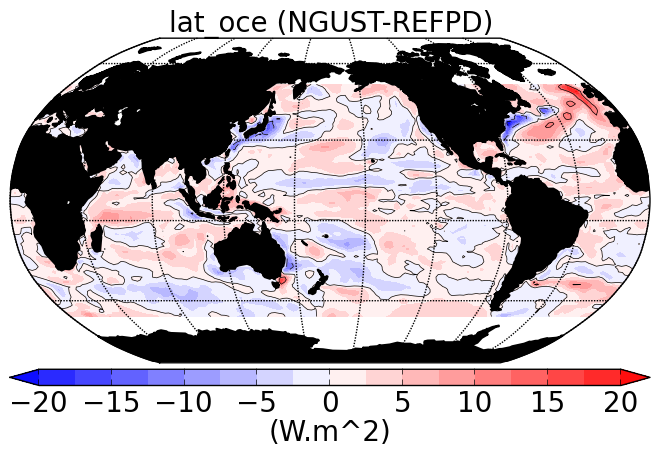 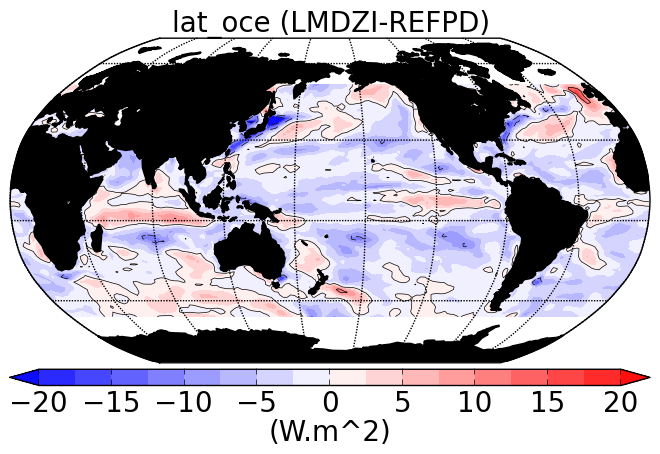 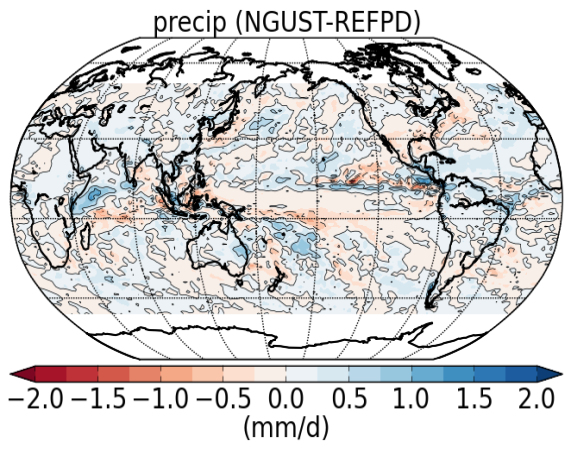 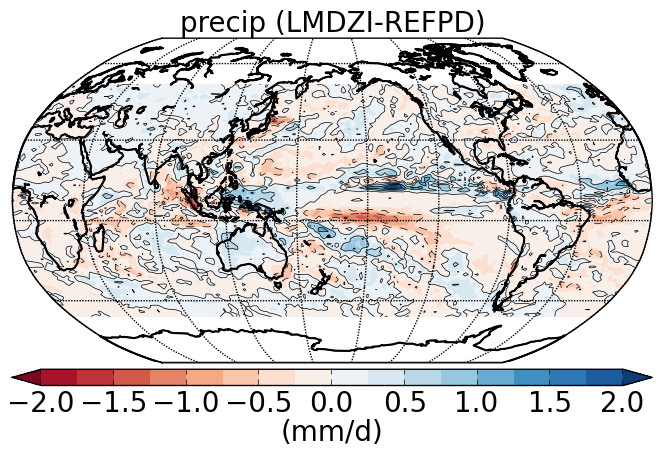 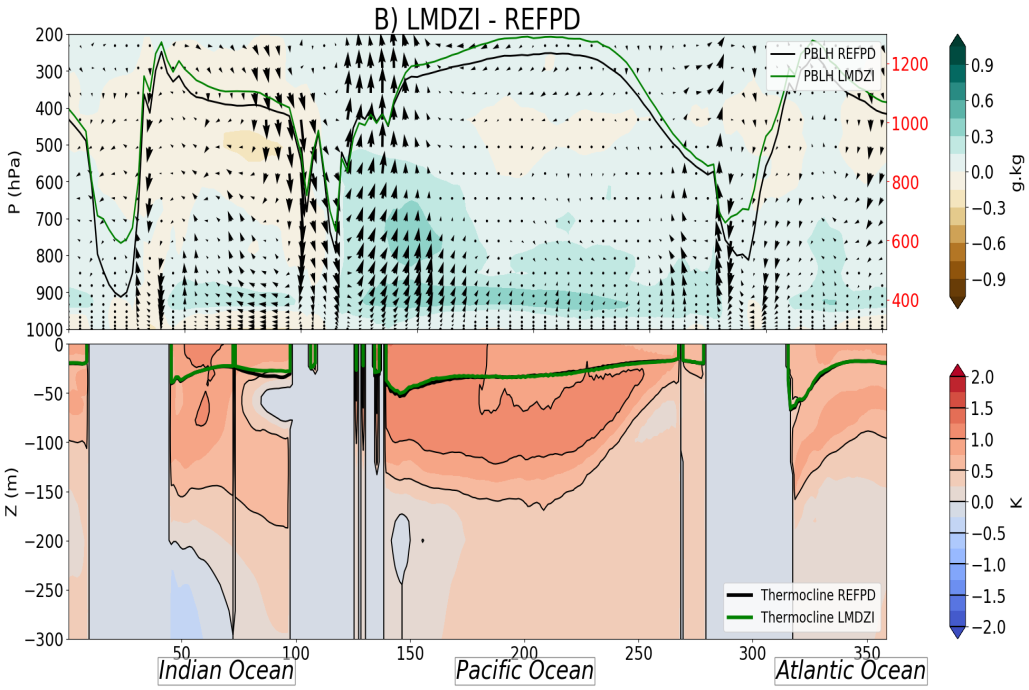 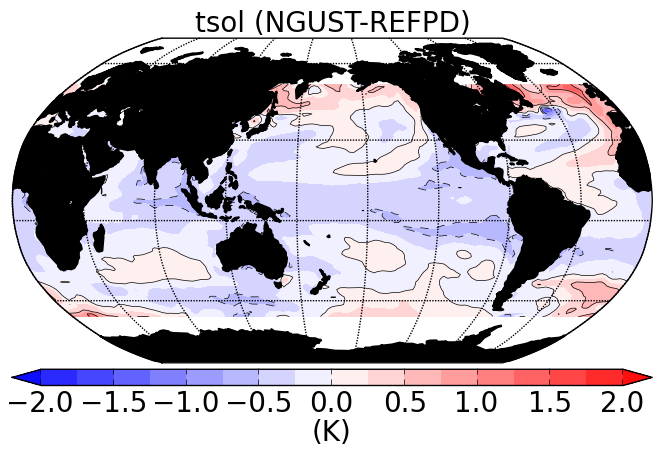 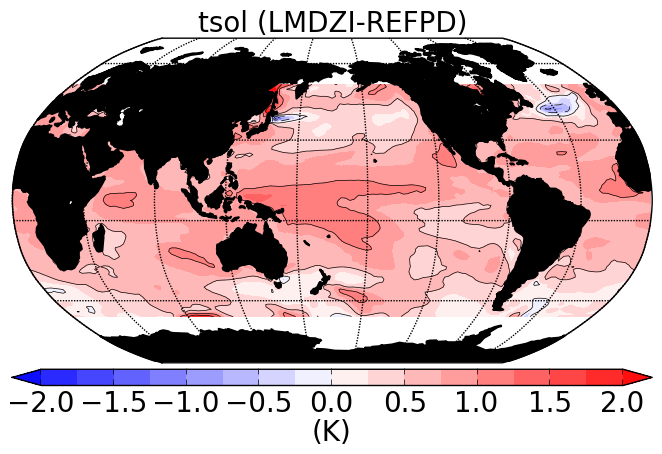 Schematic loops for latent heat at surface
Delta 
q
Indirect
effect
Wind at 1st level
Latent heat fluxes
 Lve
Coeff
CE
-
gustiness
Wind for turbulent fluxes computation
+
Direct
effect
Previous  LMDz formulation (CMIP5)
From Louis (1979) (ECMWF); Smith (1988, 1989) for  roughness length; et Miller et al. (1992) for low wind speed
X = momentum, heat or specific humidity
AMIP simulations : old/new parameterization
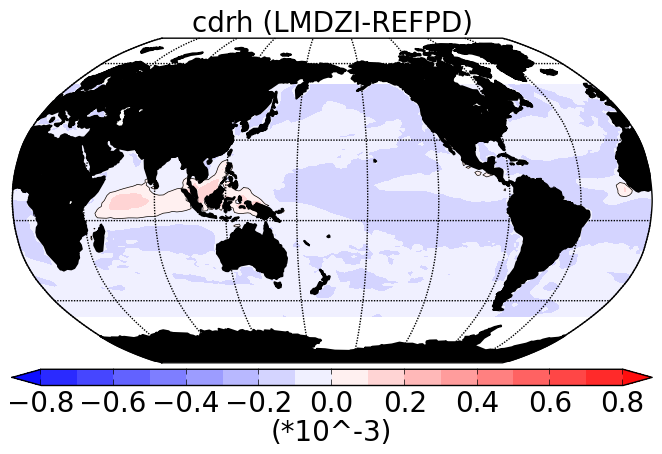 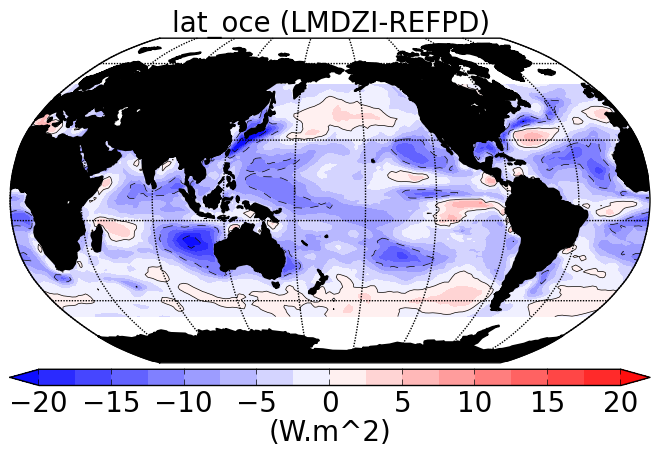 Atmosphere along the equator 5°NS-5°N
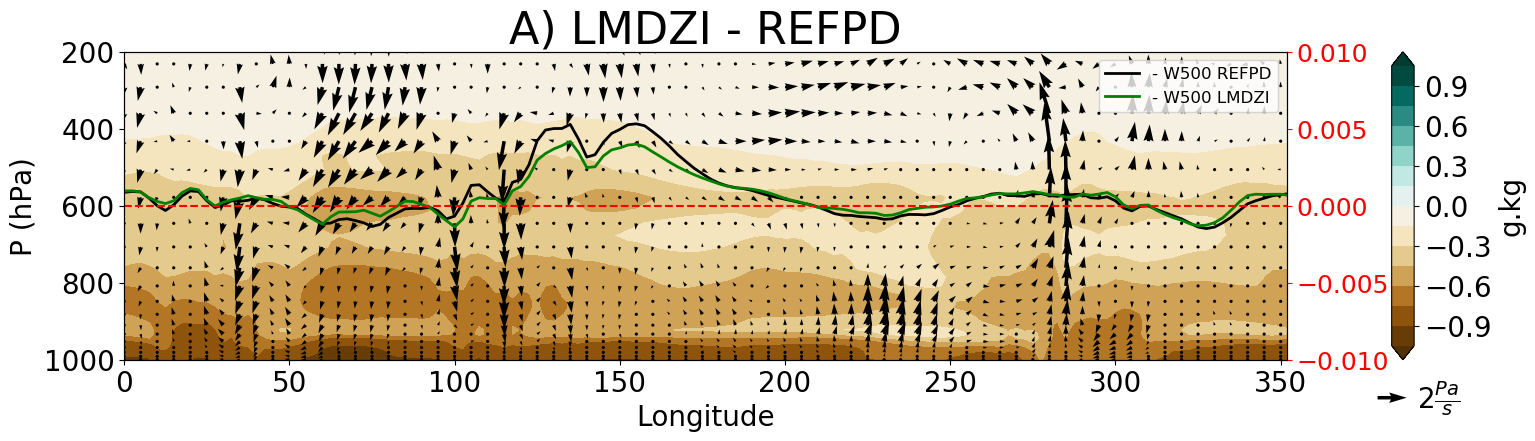 Indien
Pacifique Ouest
Pacifique Est
Atlantique
AMIP simulations : supressing wind gust
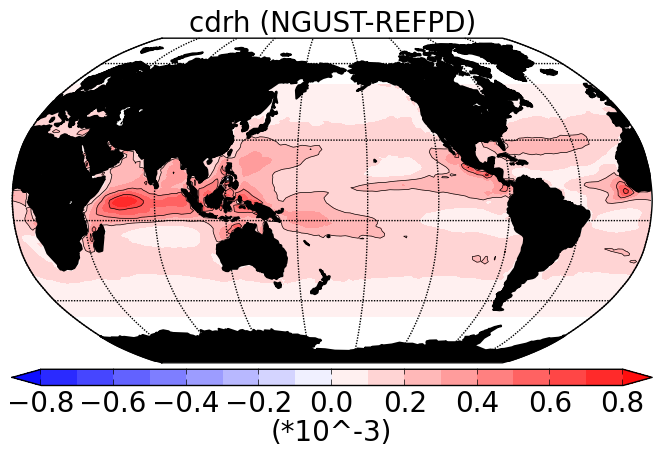 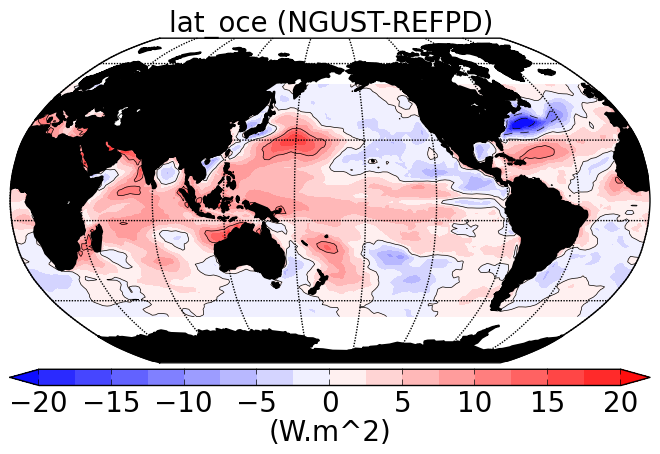 Atmosphere along the equator 5°NS-5°N : annual mean
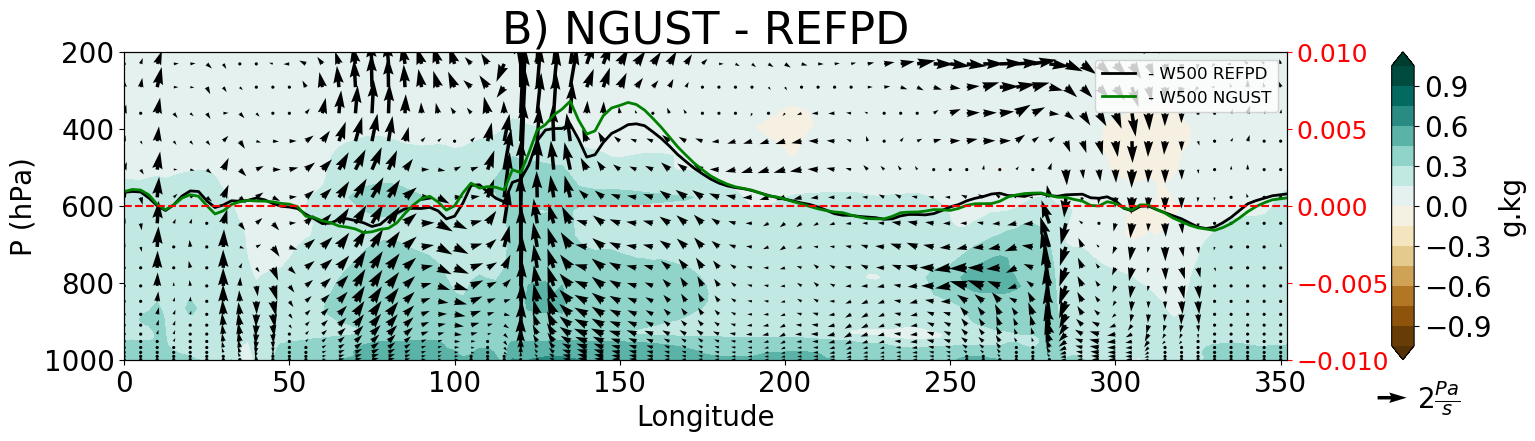 Indien
Pacifique Ouest
Pacifique Est
Atlantique
MH : comparison IPSL simulations
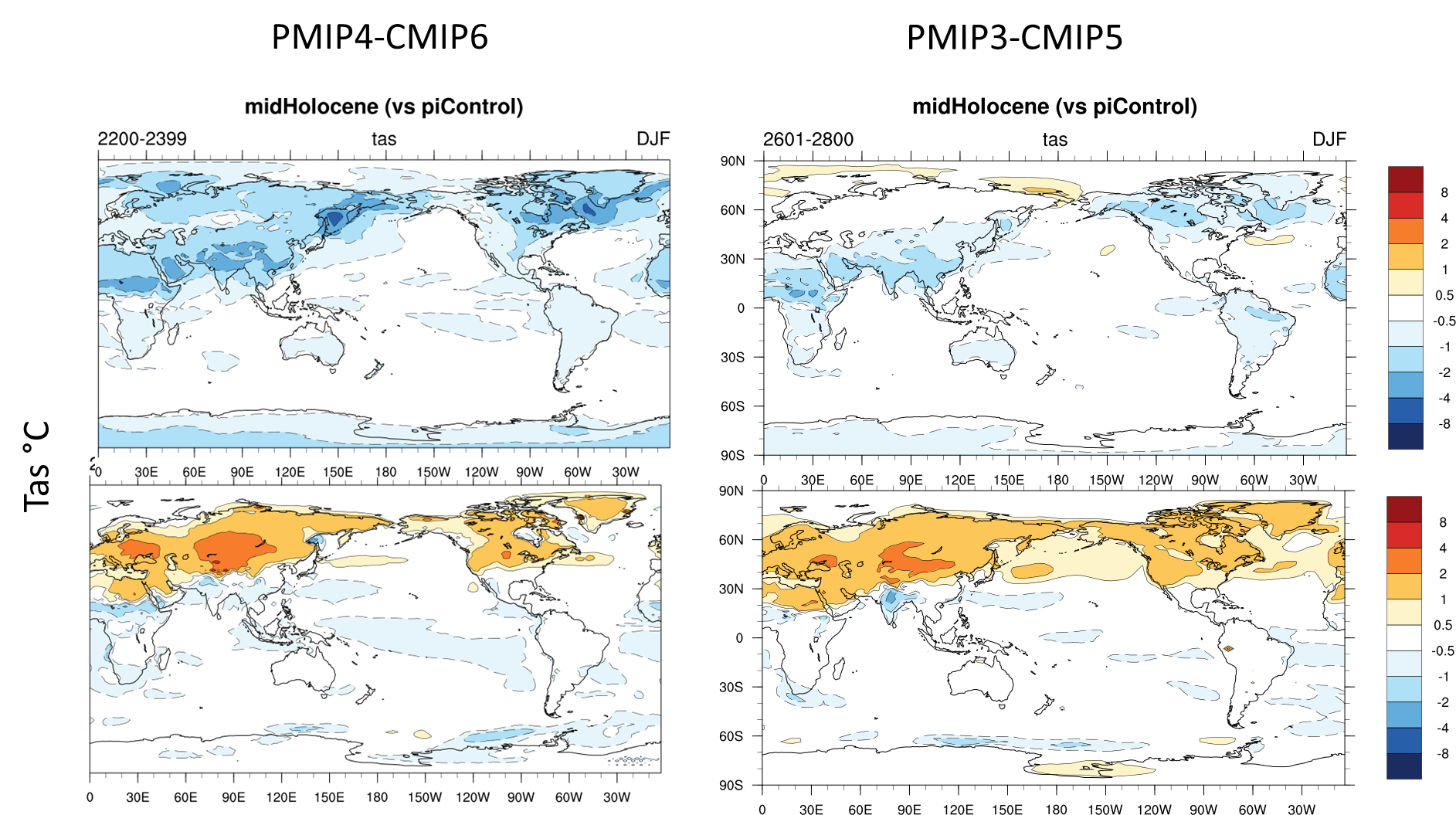 Larger magnitude of seasonal cycle :
Hum not a revolution/ previsous results …
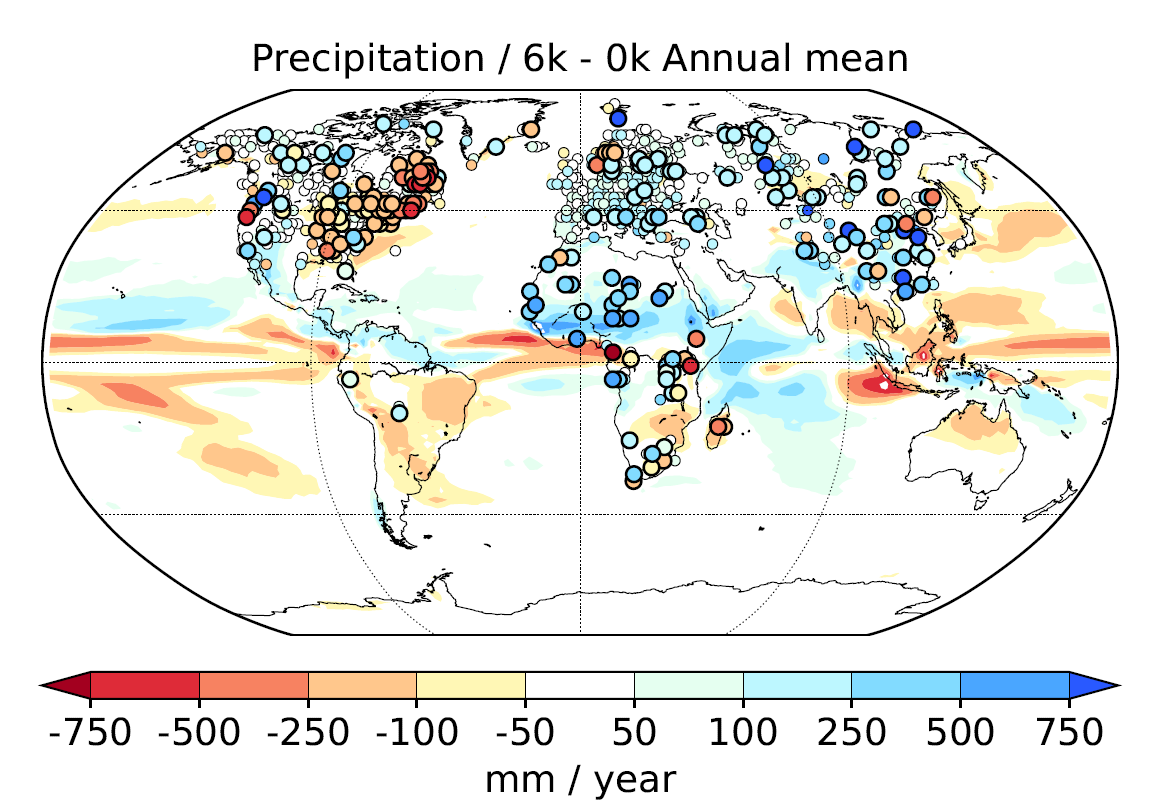 W Africa
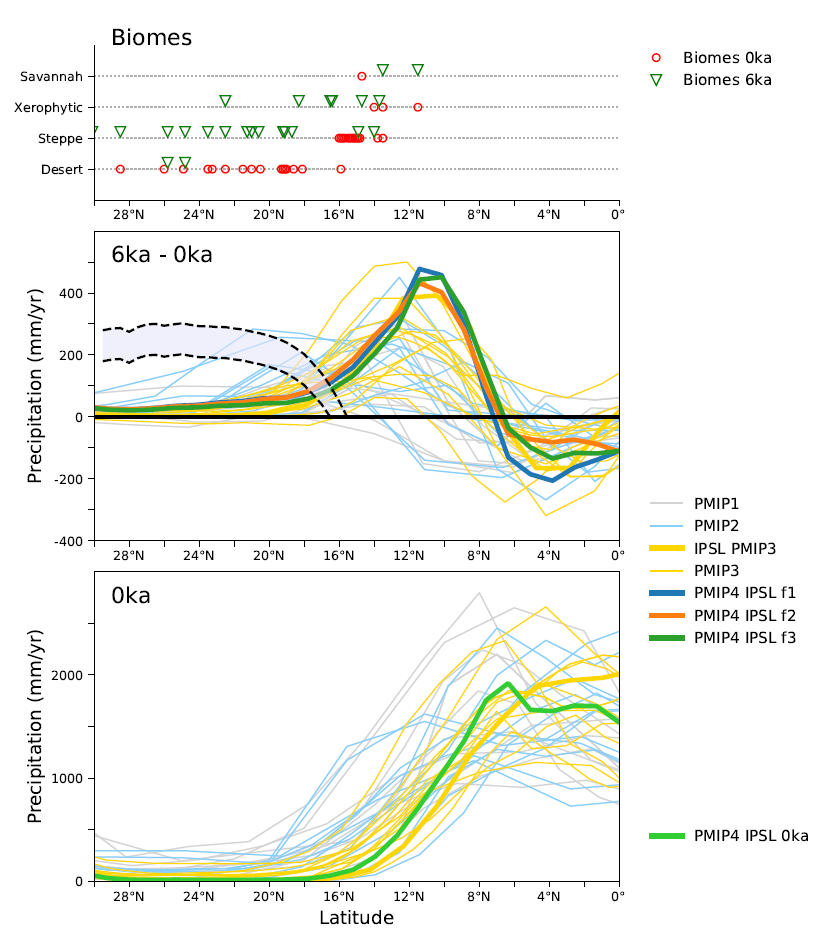 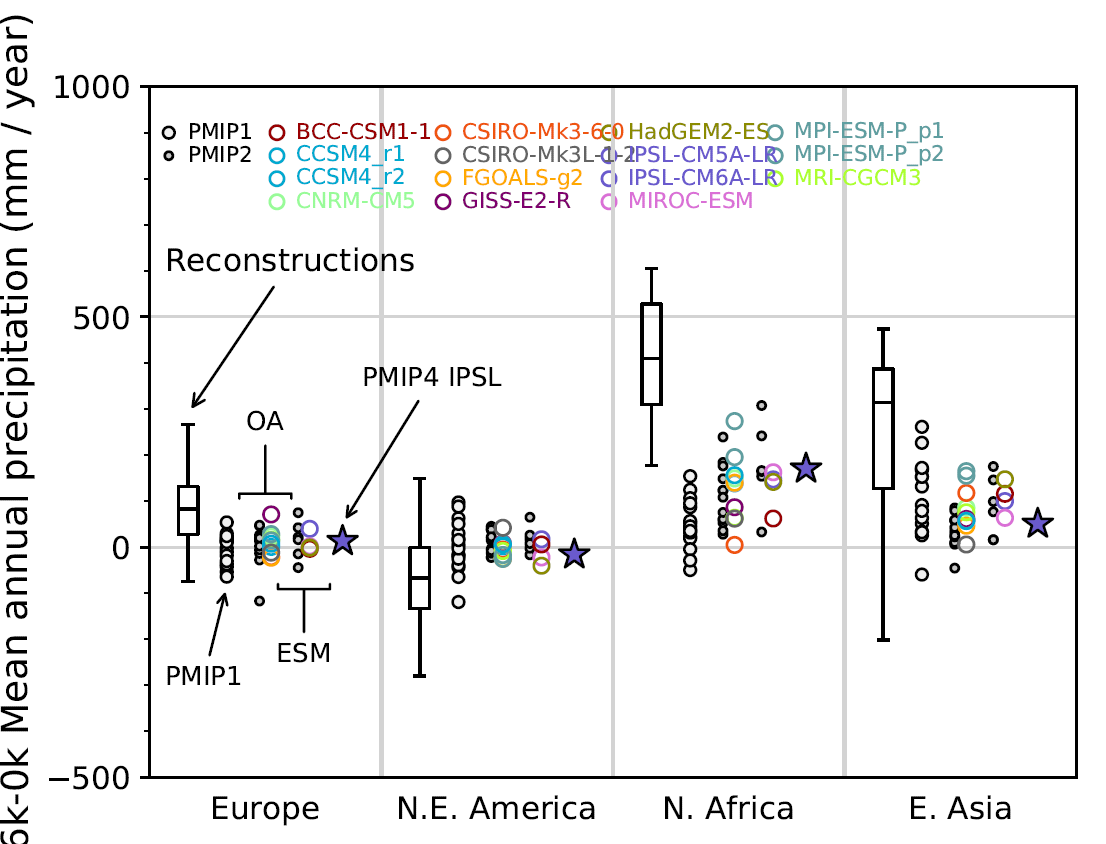